Муниципальное казенное образовательное учреждение«Детский сад комбинированного вида № 10»города Аши Челябинской области
Выполнила: Вылегжанина С. А.,
                                                                                                         учитель-логопед
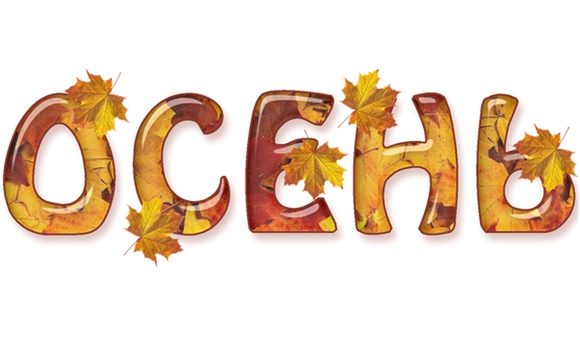 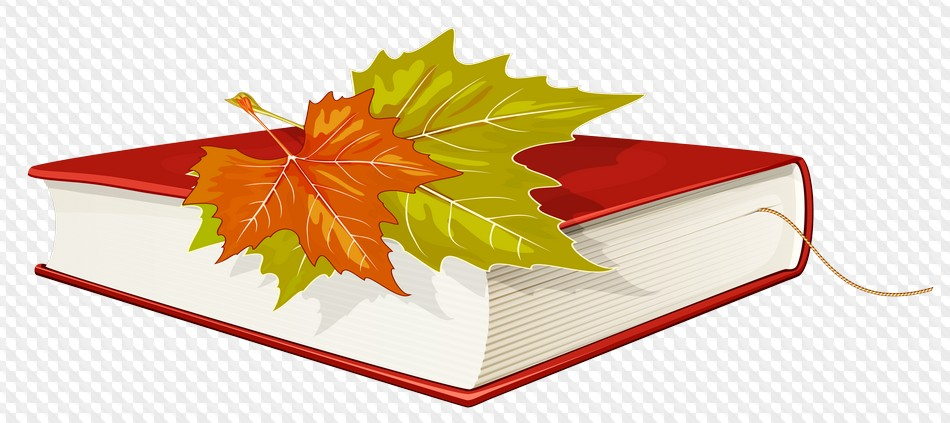 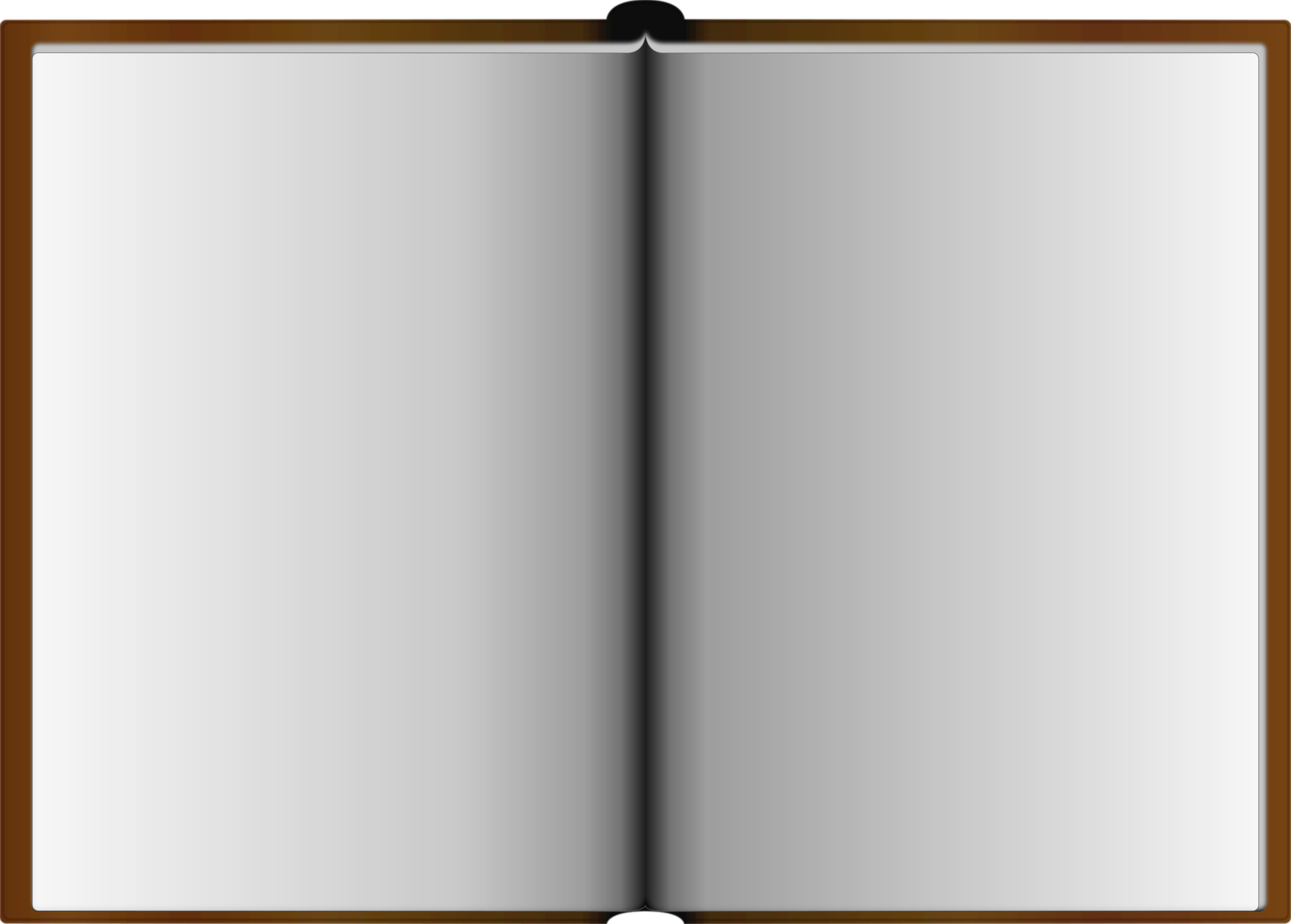 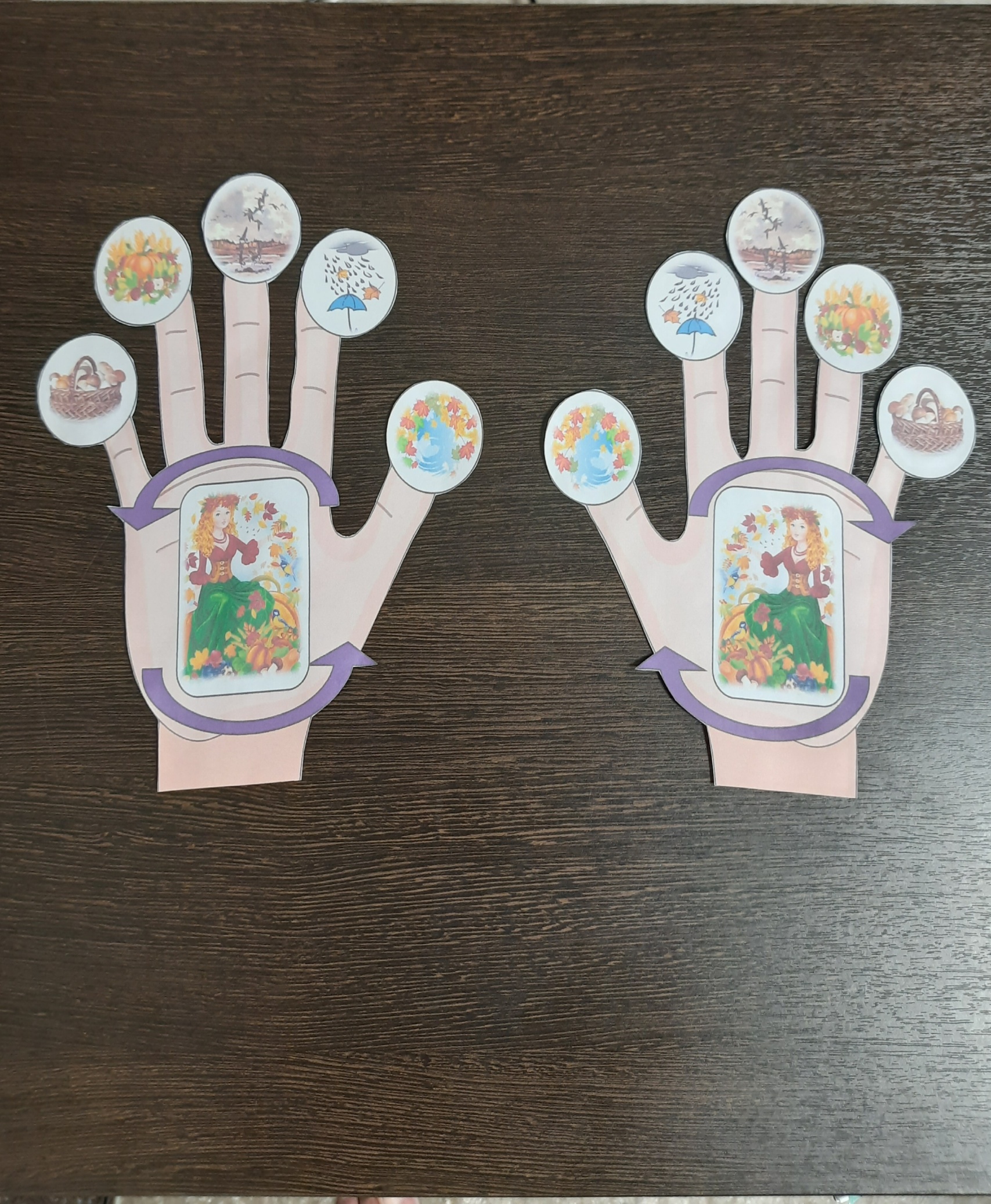 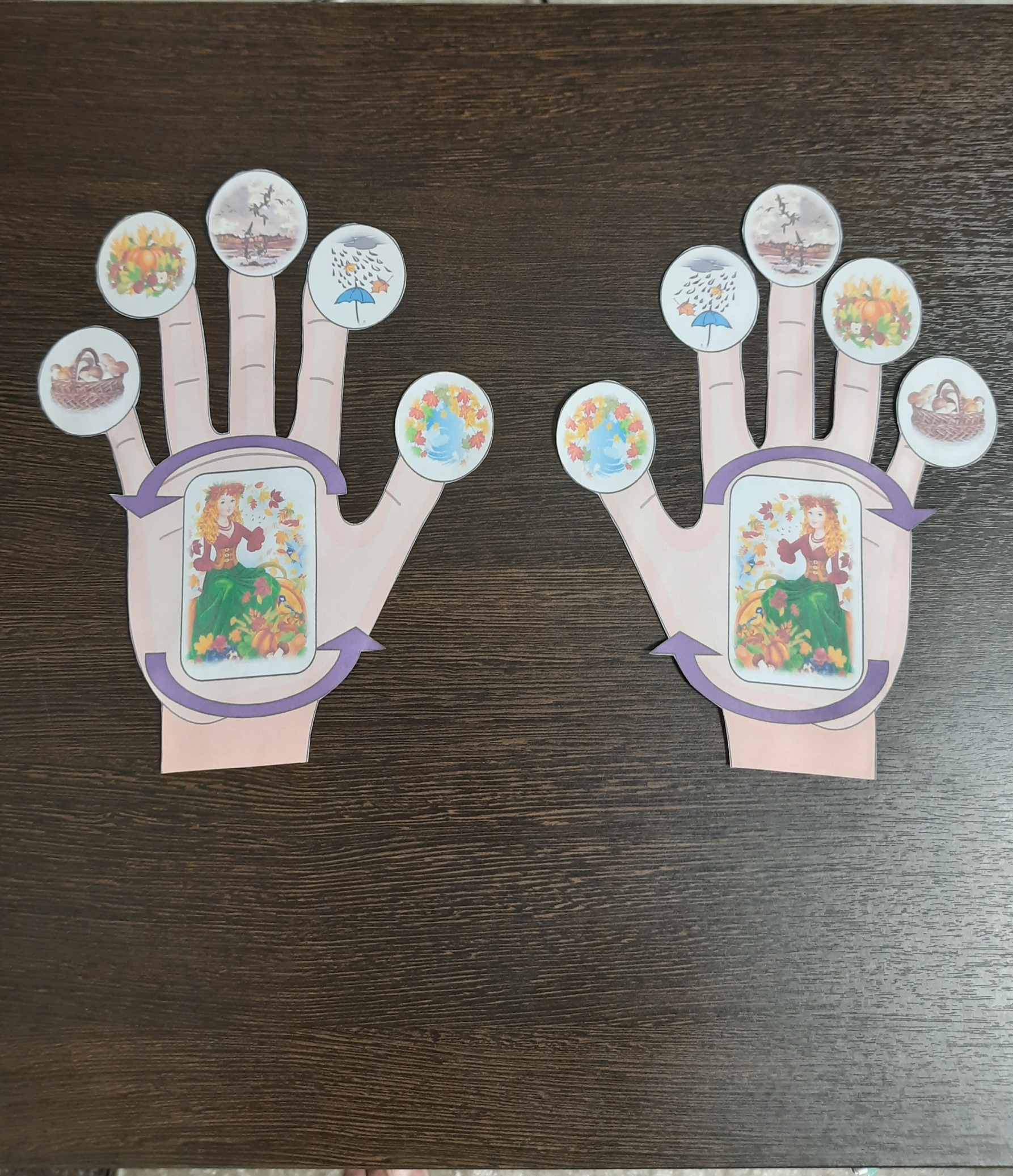 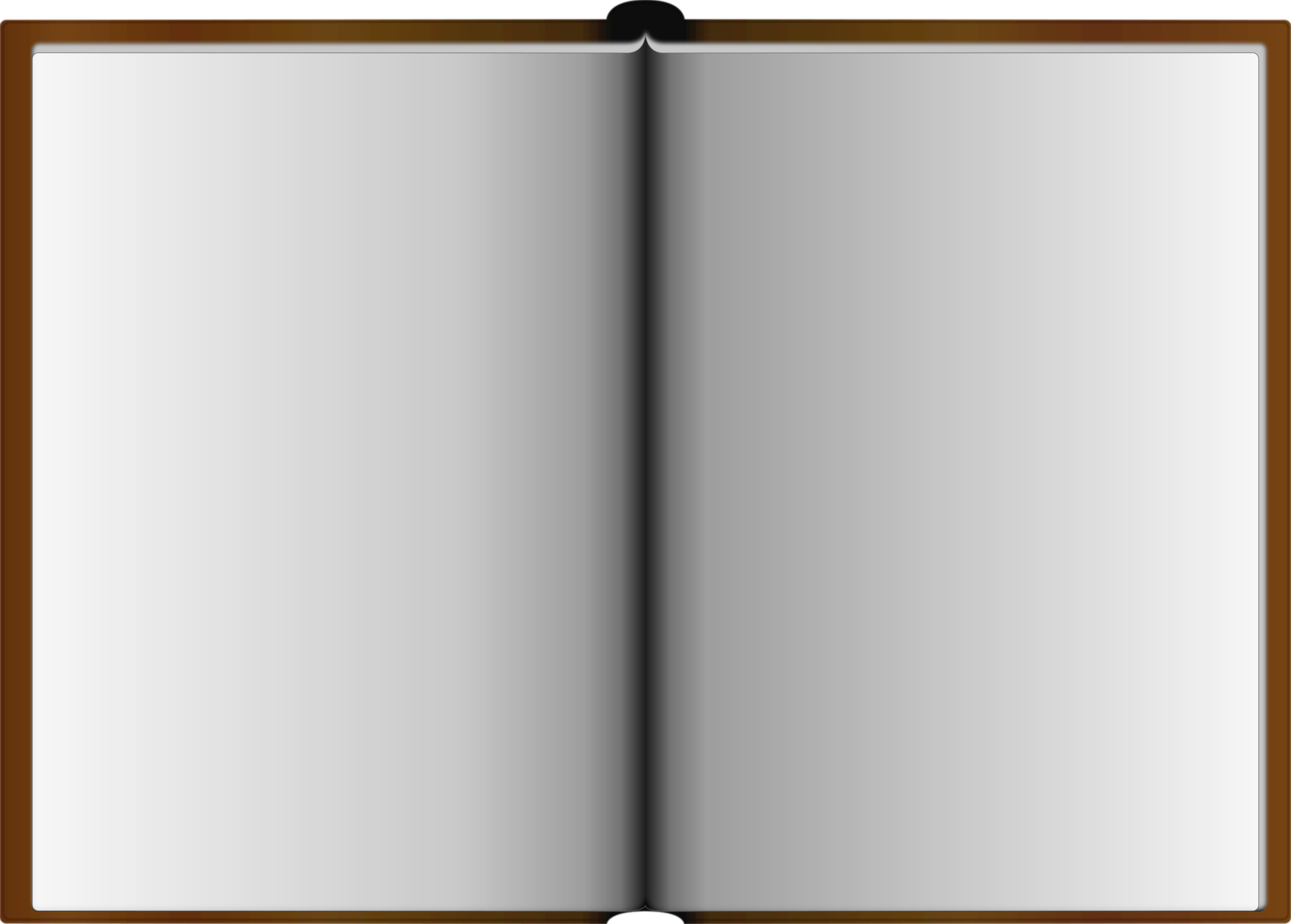 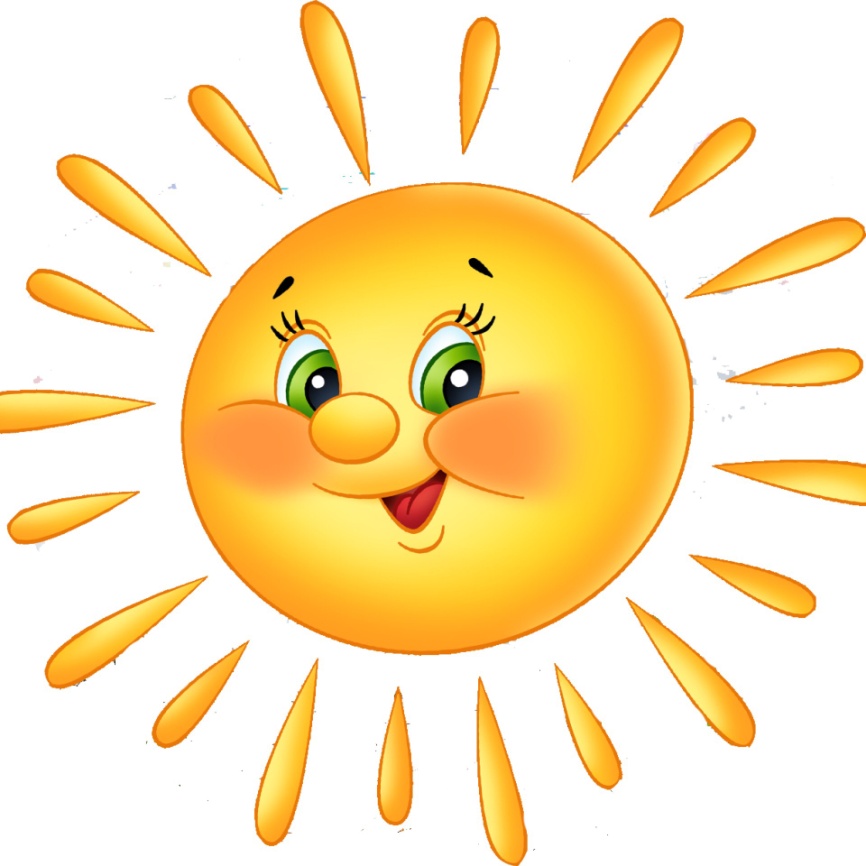 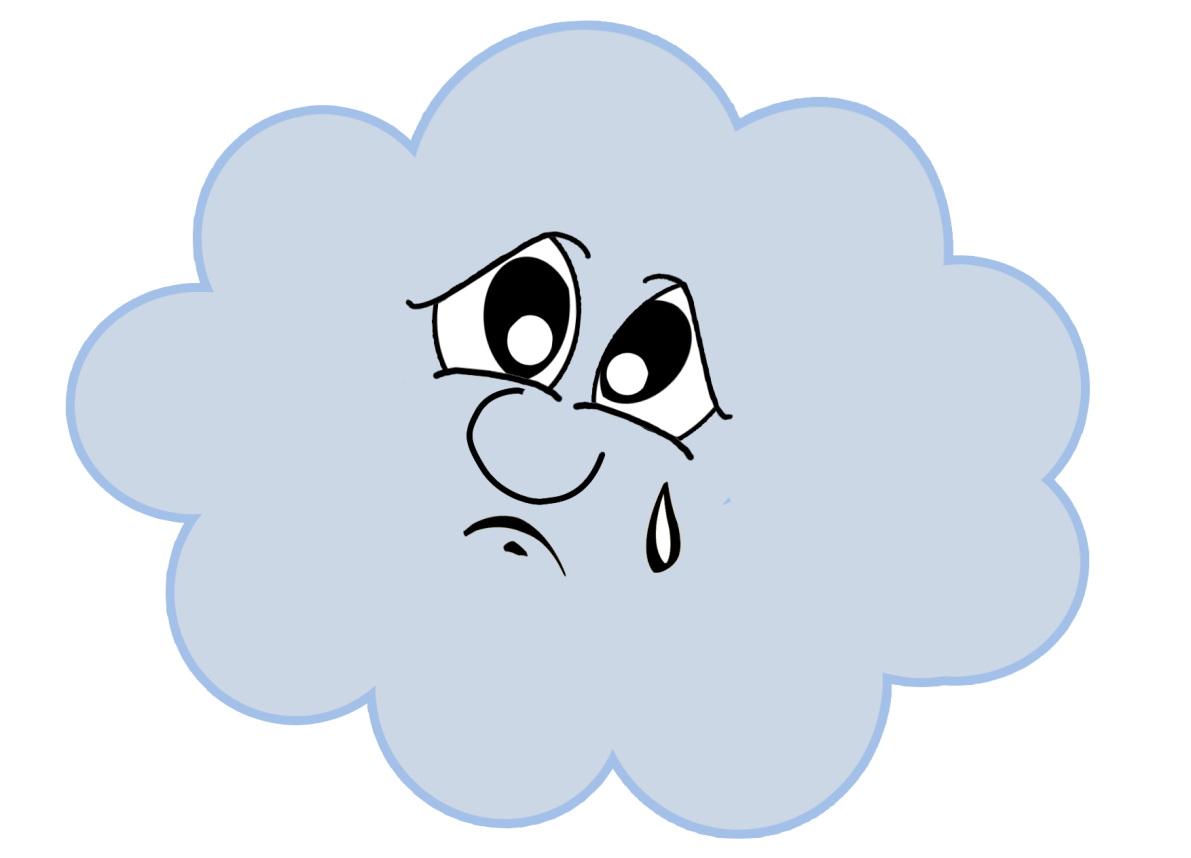 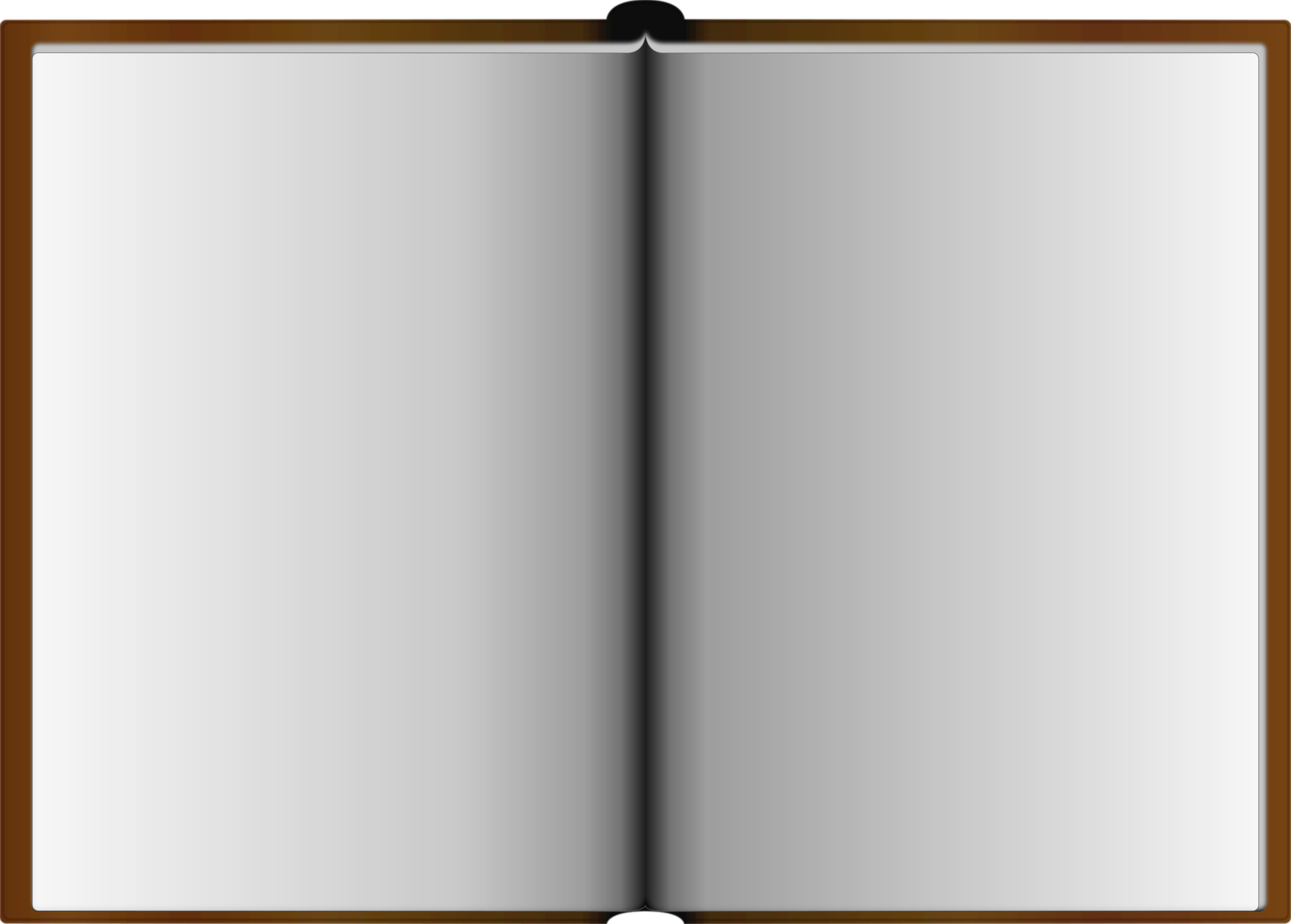 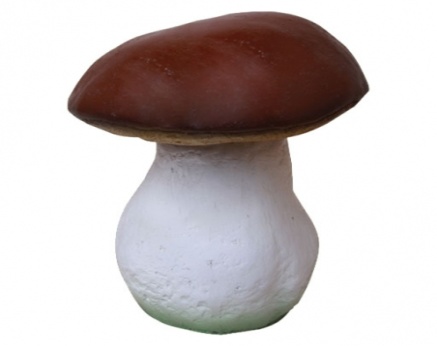 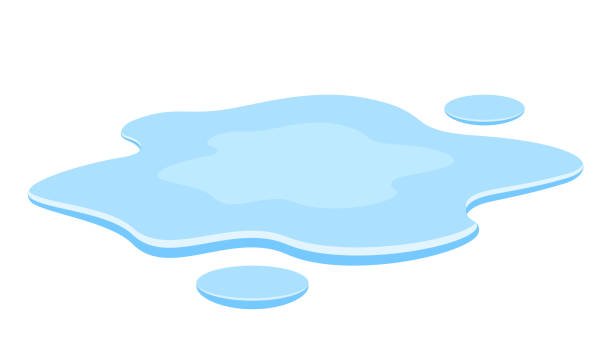 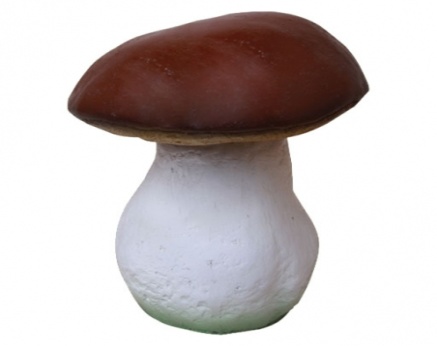 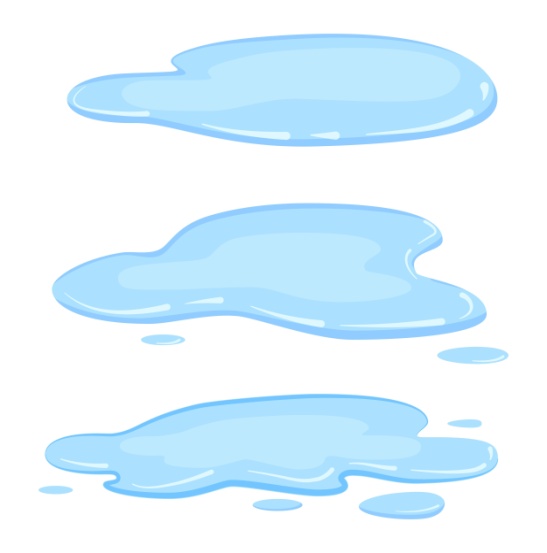 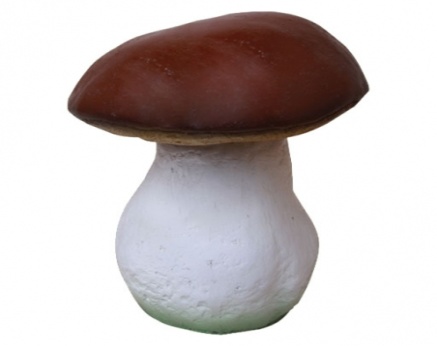 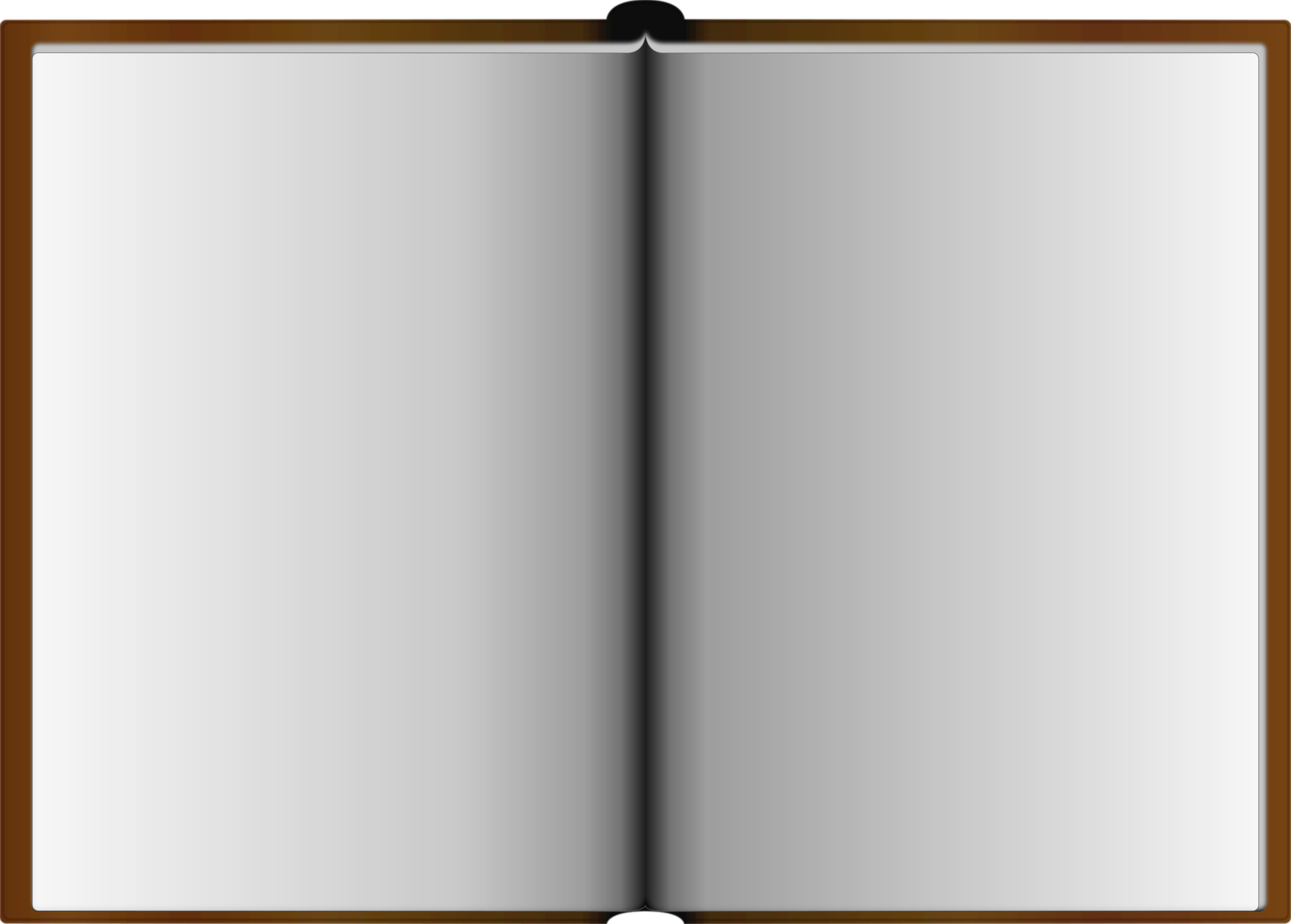 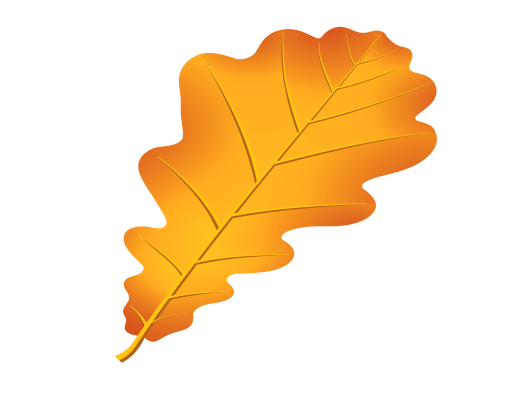 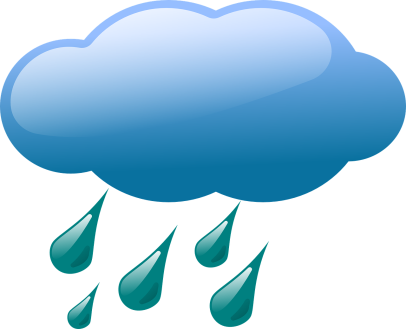 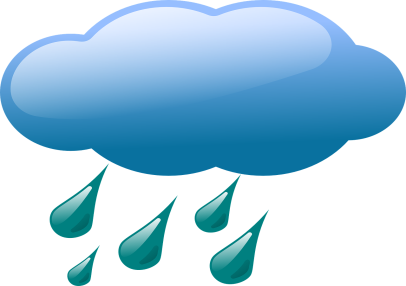 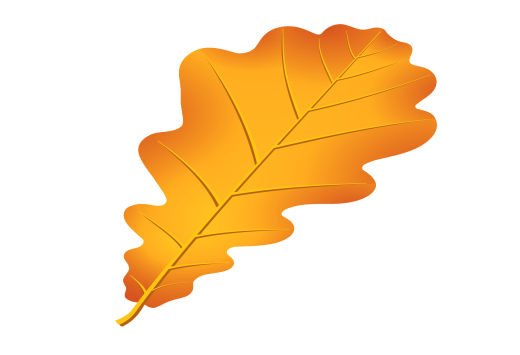 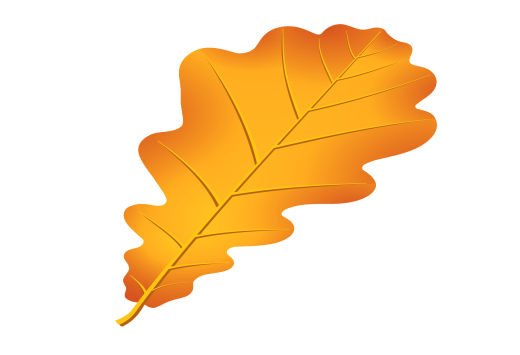 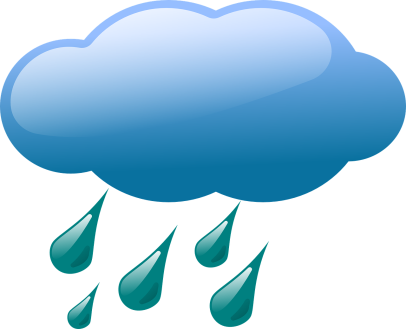 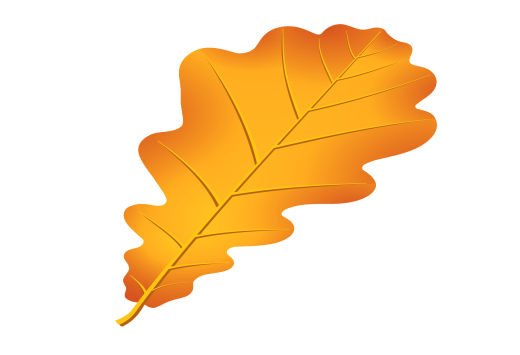 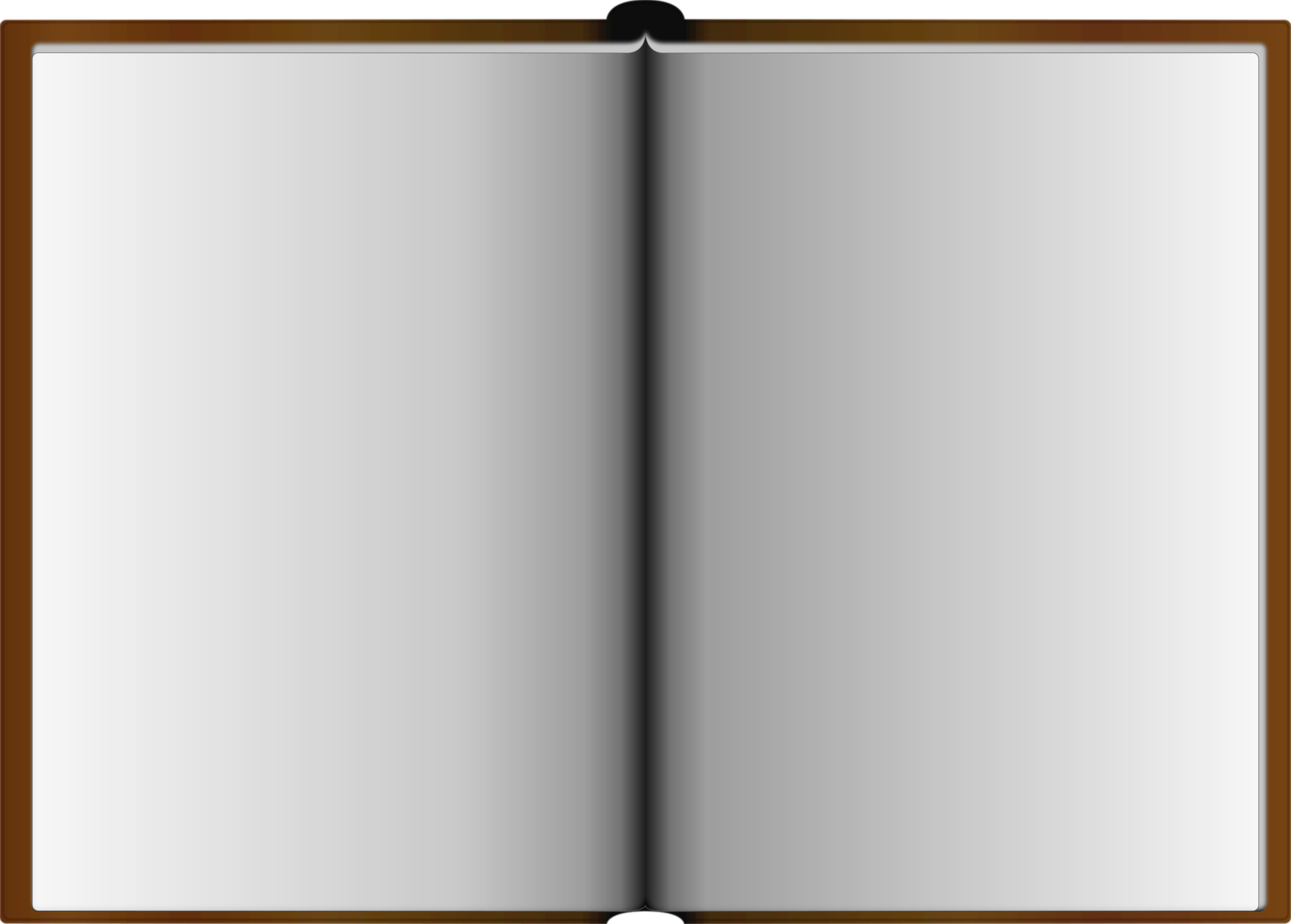 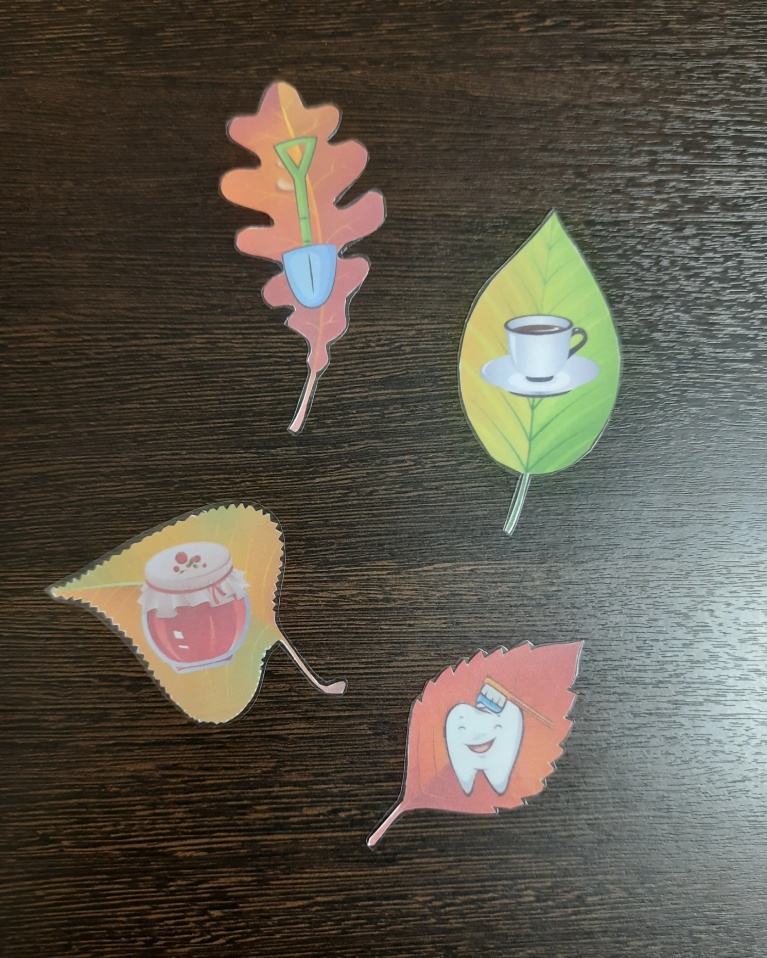 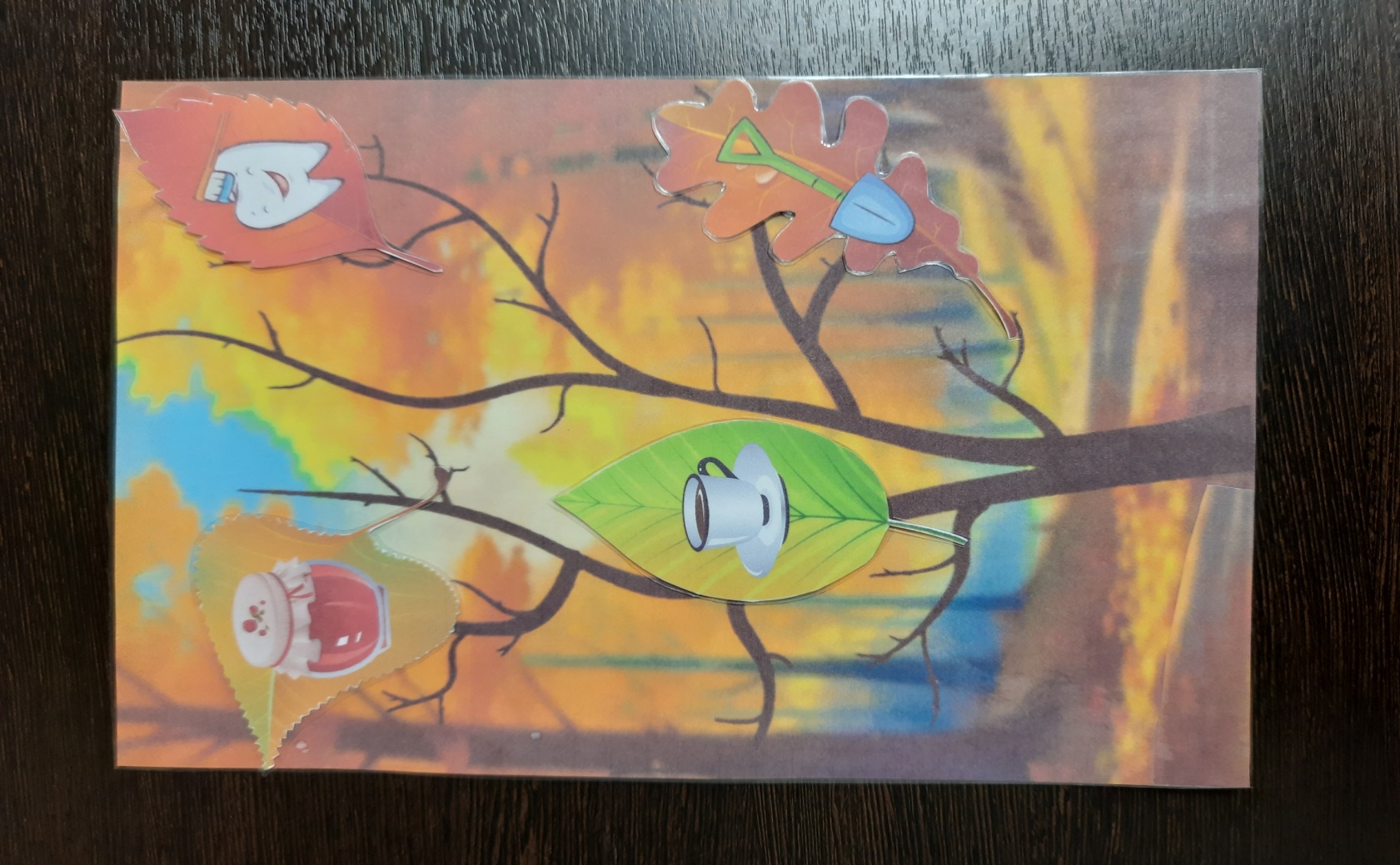 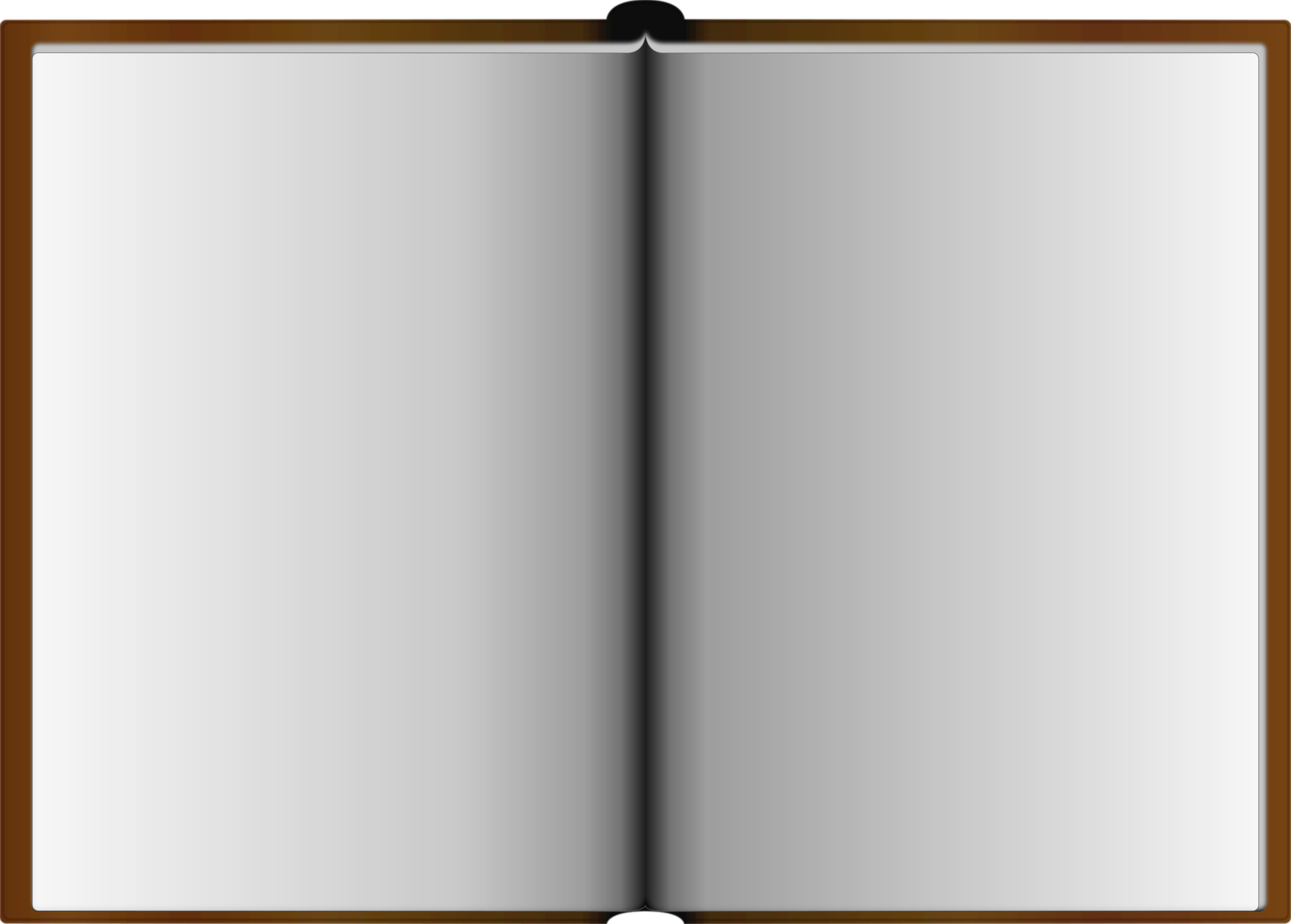 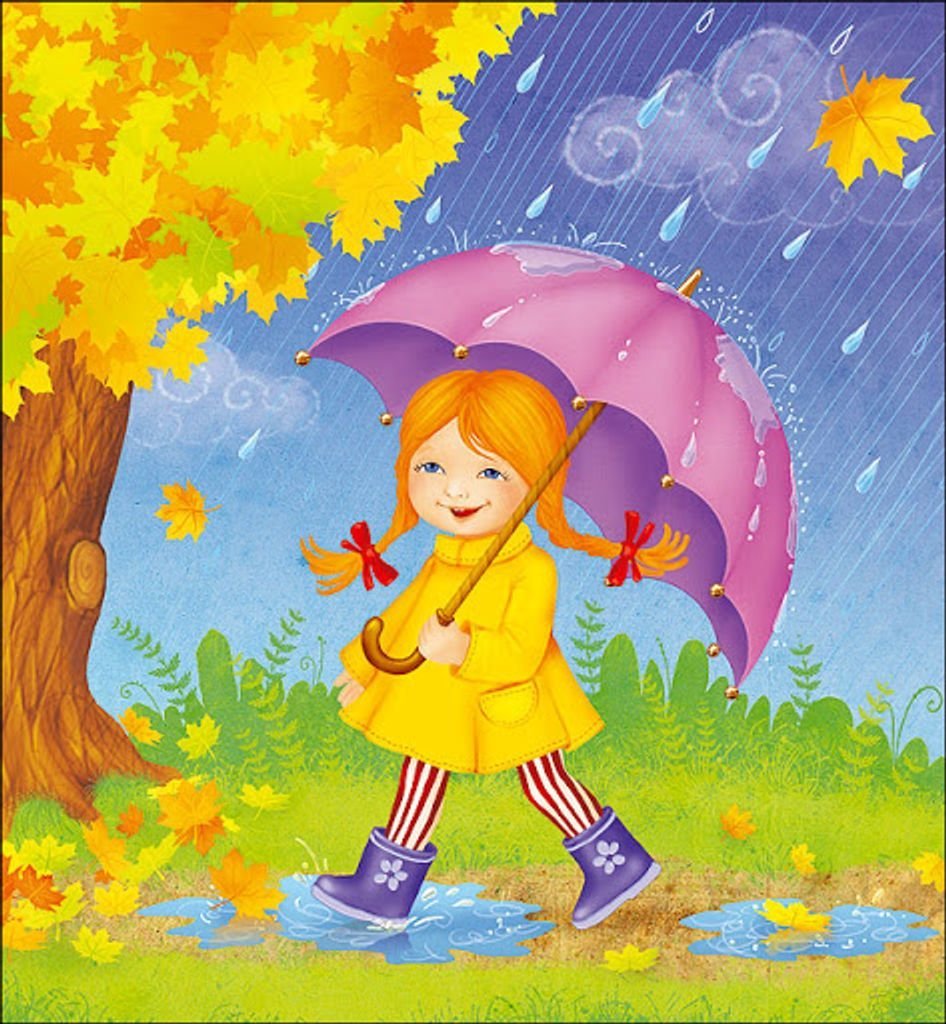 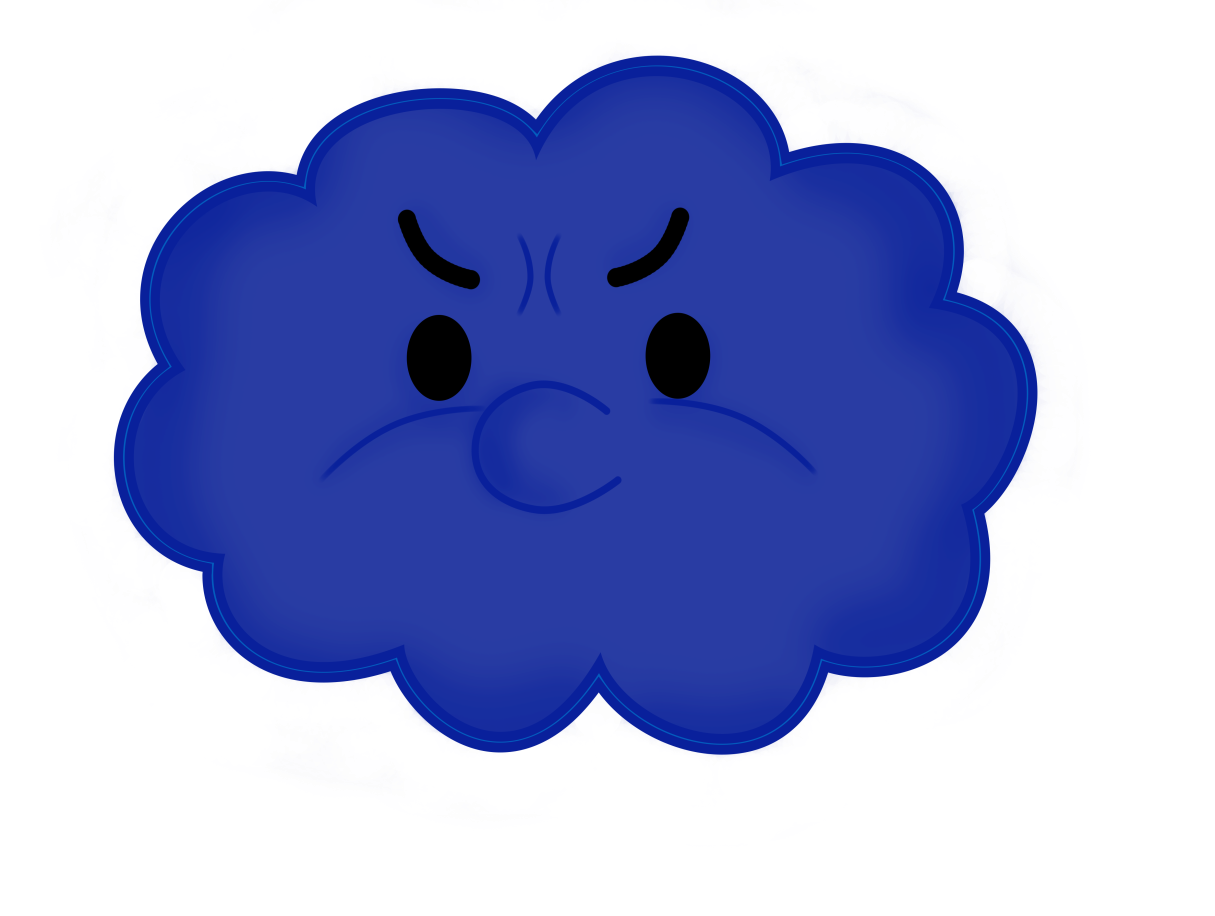 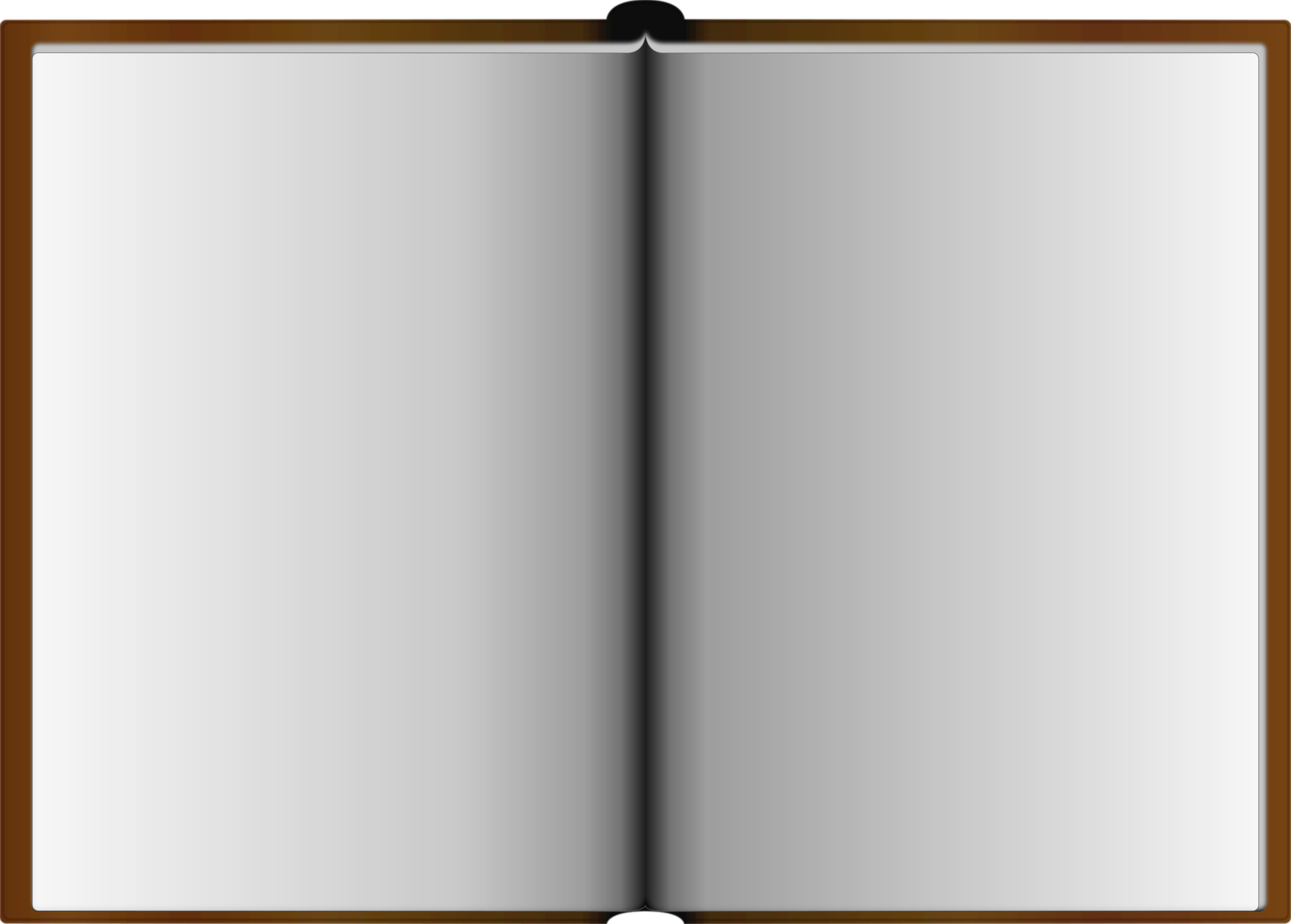 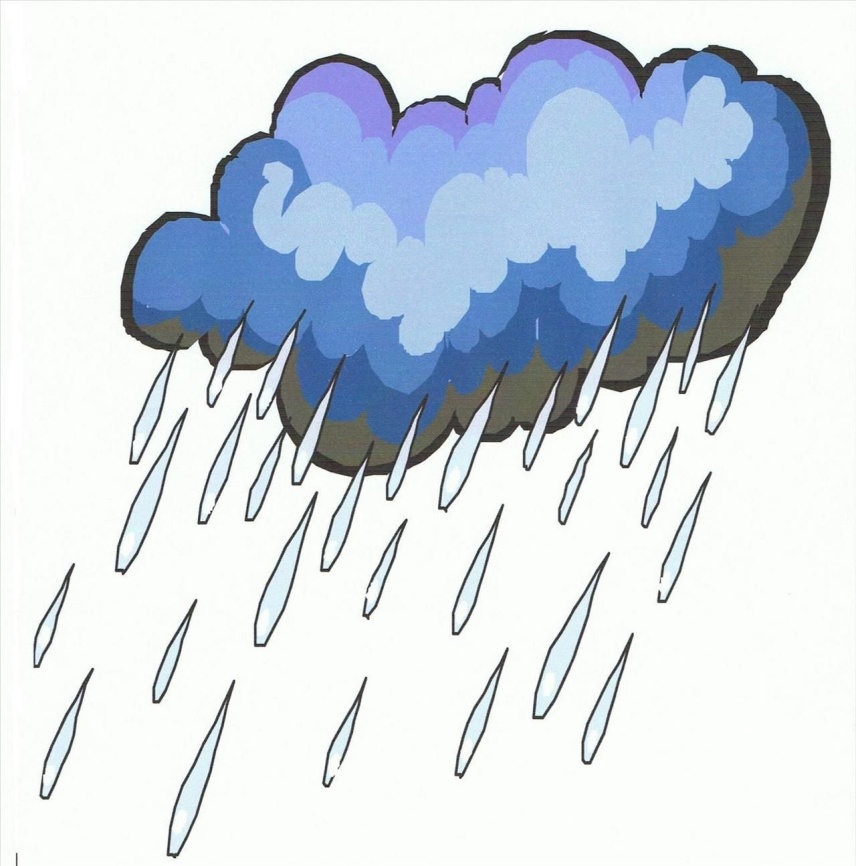 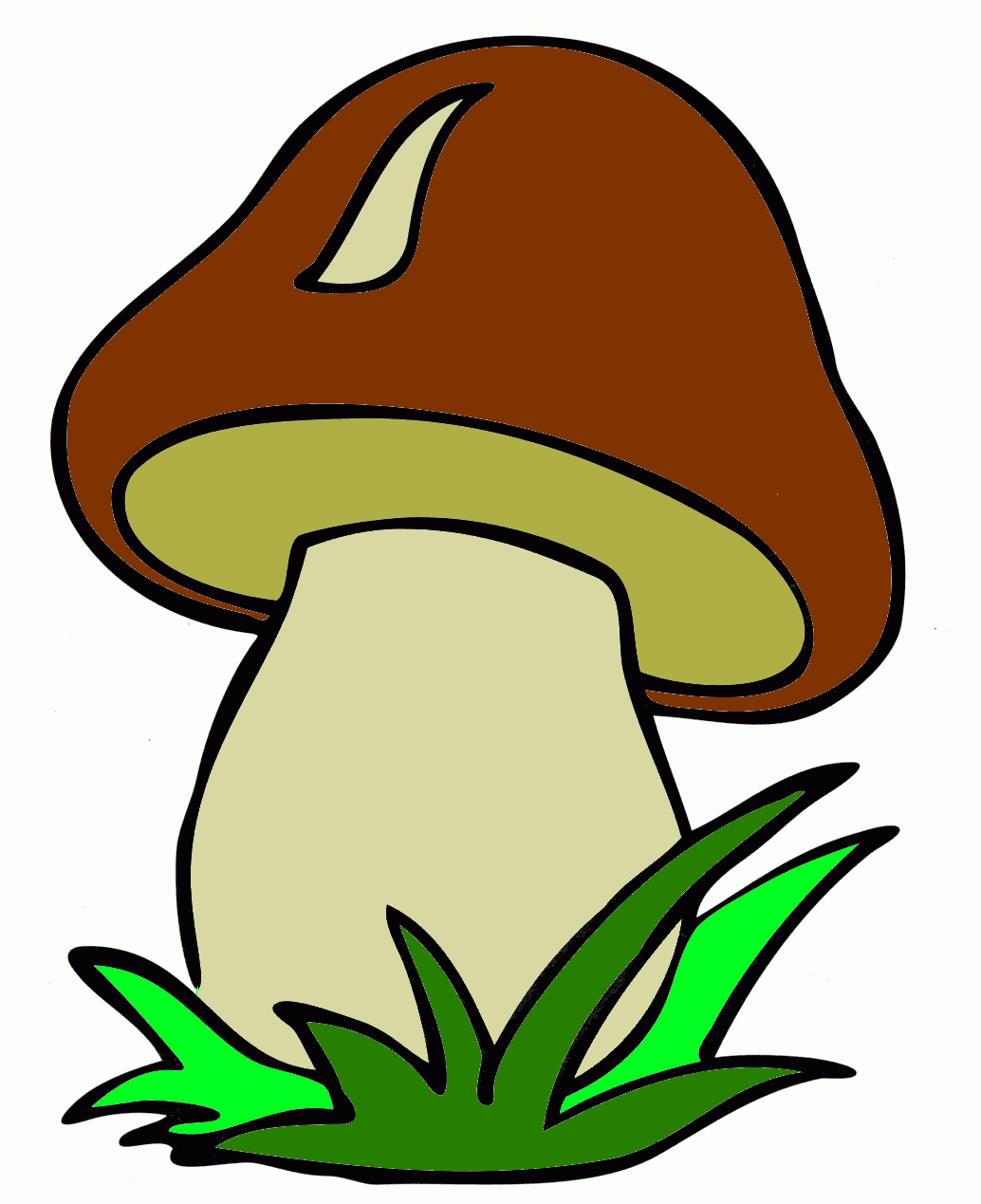 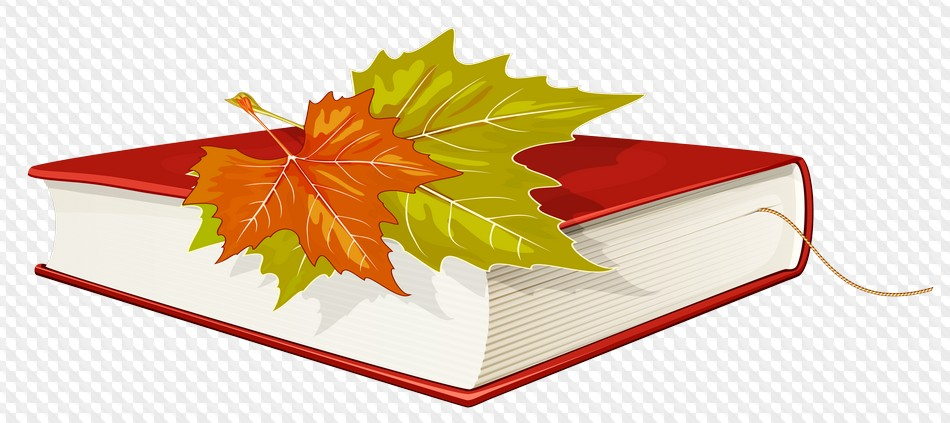